Chủ đề 5 – Sinh hoạt nền nếp
Bài 16:
Học tập, sinh hoạt 
đúng giờ
Ban biên tập AES
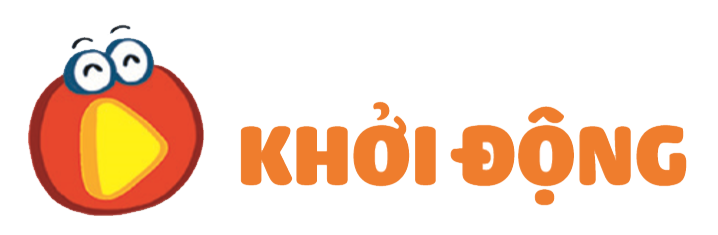 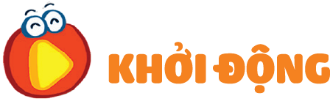 Giờ nào việc nấy 
Nhạc: Quỳnh Hợp, lời: Nguyễn Viêm
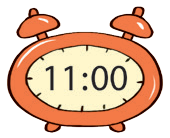 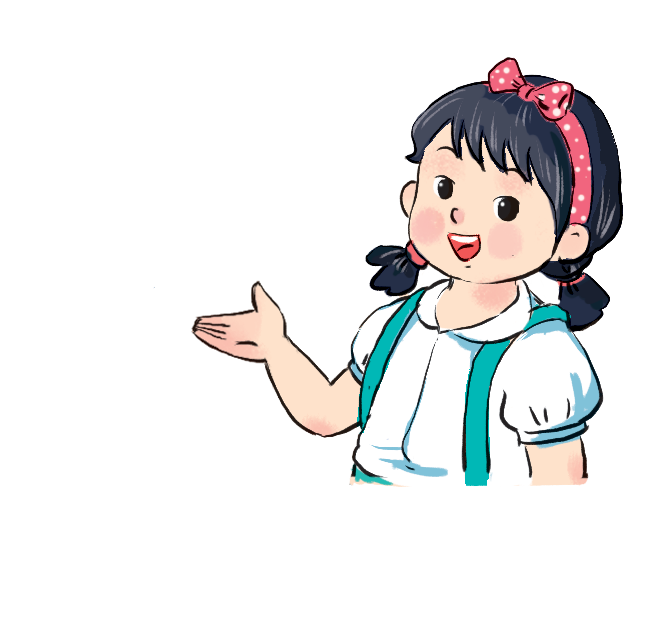 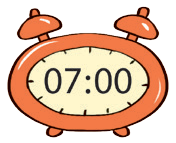 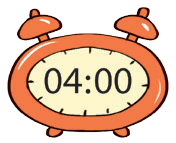 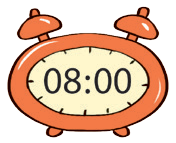 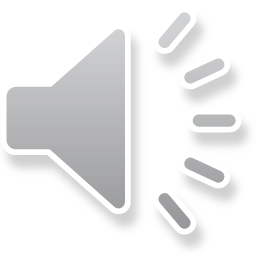 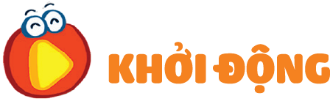 Em học tập được điều gì từ bạn nhỏ trong bài hát?
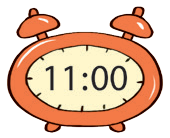 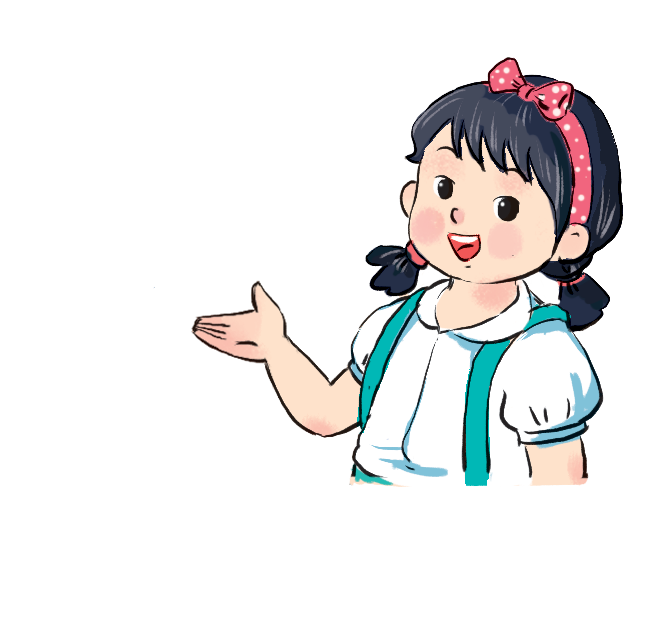 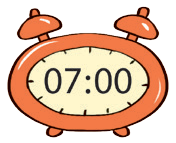 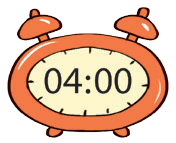 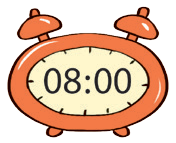 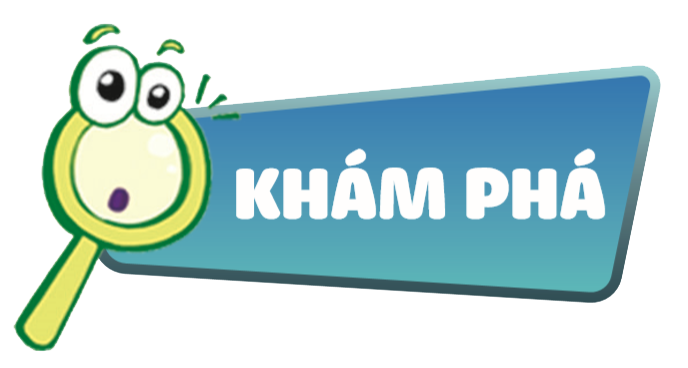 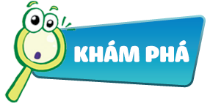 Một ngày học tập, sinh hoạt của bạn trong tranh 
diễn ra như thế nào?
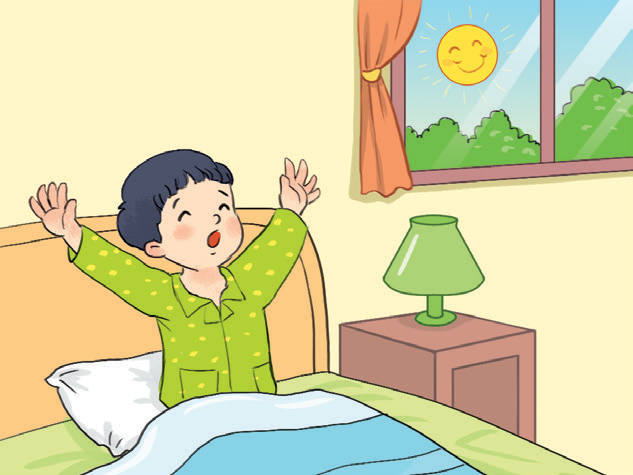 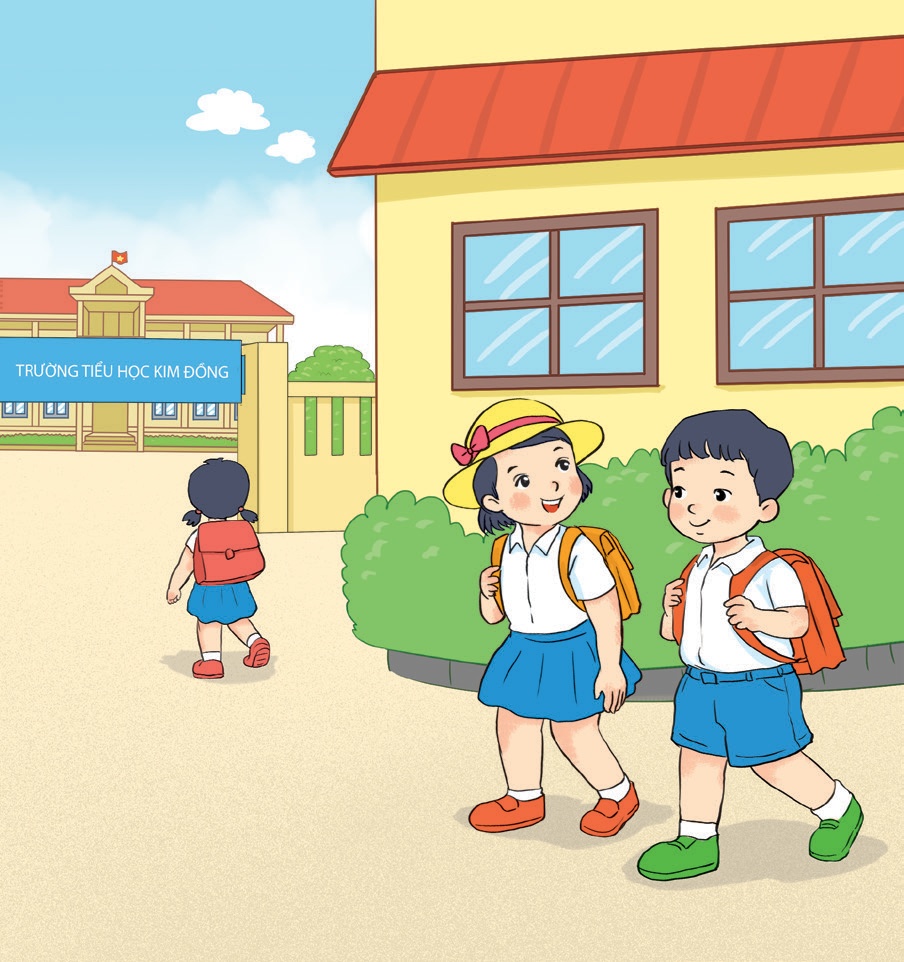 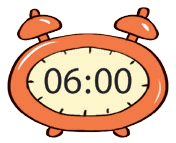 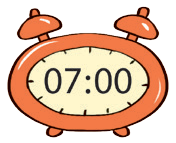 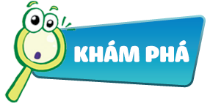 Một ngày học tập, sinh hoạt của bạn trong tranh 
diễn ra như thế nào?
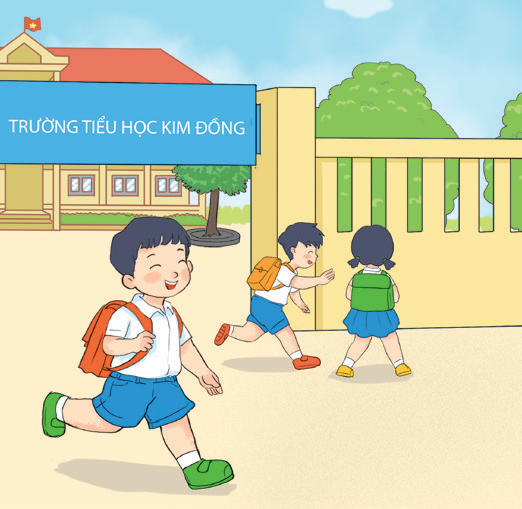 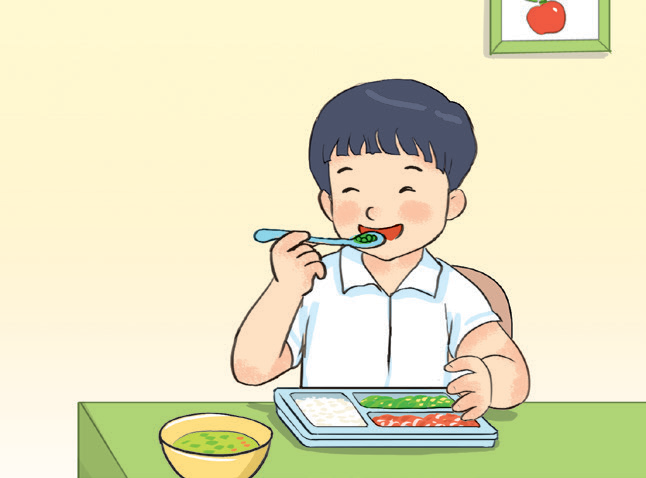 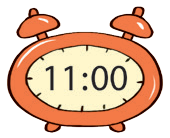 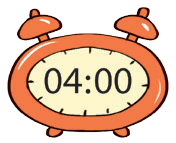 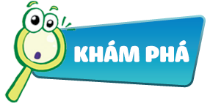 Một ngày học tập, sinh hoạt của bạn trong tranh 
diễn ra như thế nào?
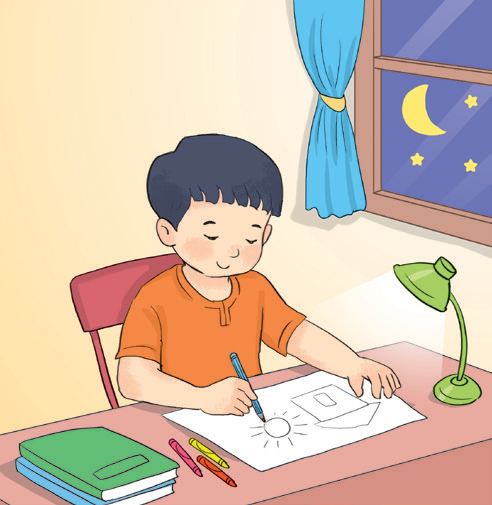 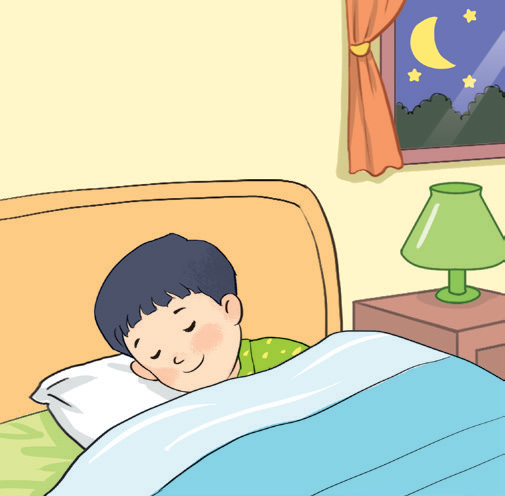 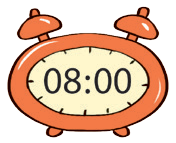 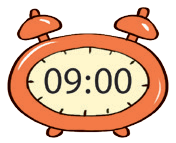 Một ngày học tập, sinh hoạt của bạn trong tranh 
diễn ra như thế nào?
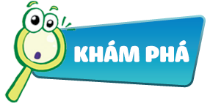 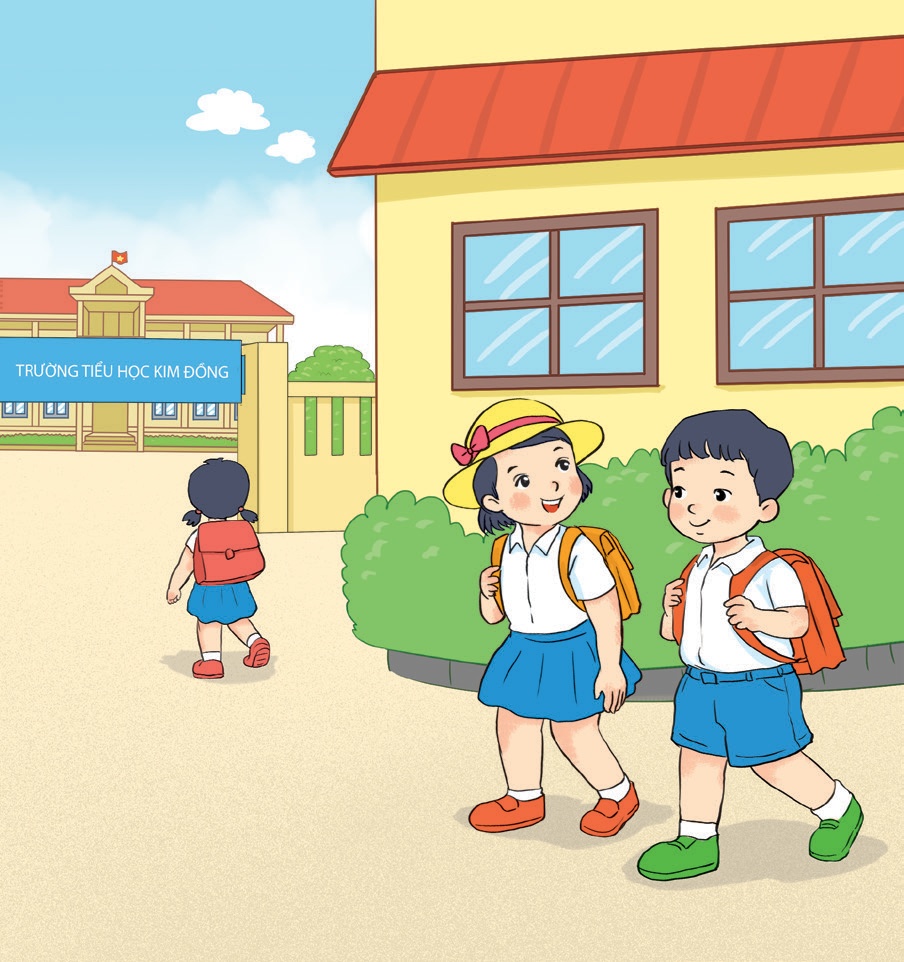 Theo em, học tập và sinh hoạt đúng giờ có lợi ích gì?
Em cần làm gì để học tập, sinh hoạt đúng giờ?
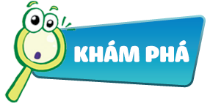 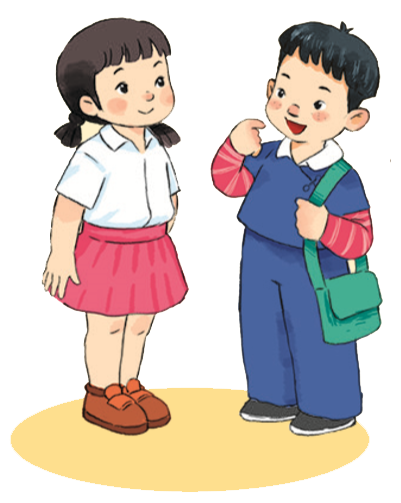 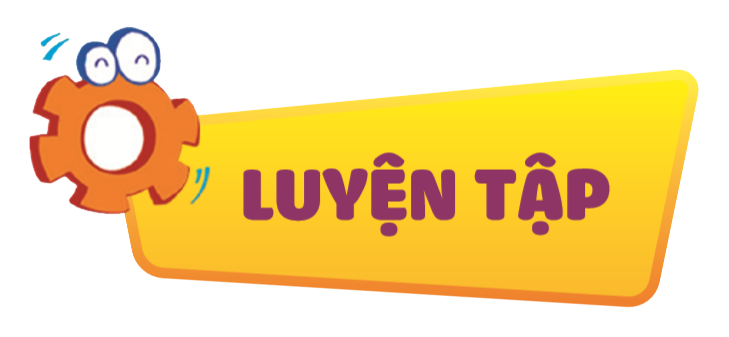 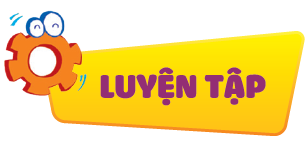 Em đồng tình hoặc không đồng tình với việc làm của bạn nào? 
Vì sao?
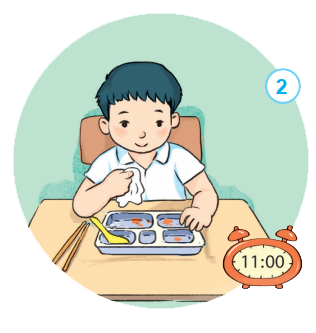 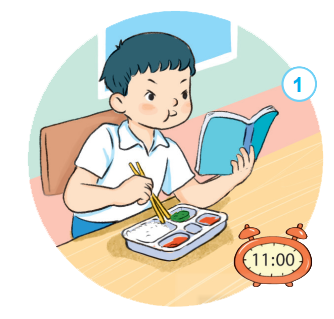 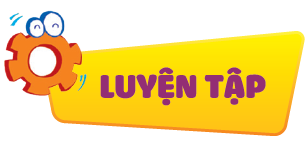 Em đồng tình hoặc không đồng tình với việc làm của bạn nào? 
Vì sao?
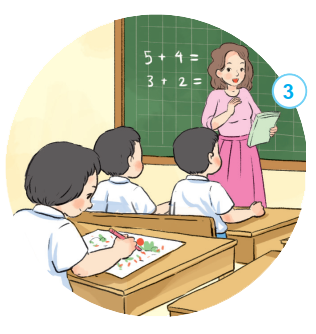 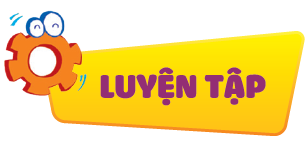 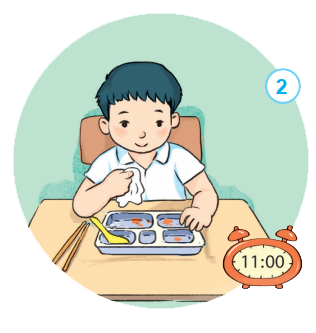 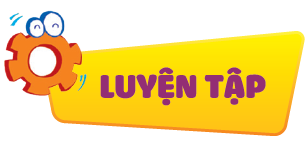 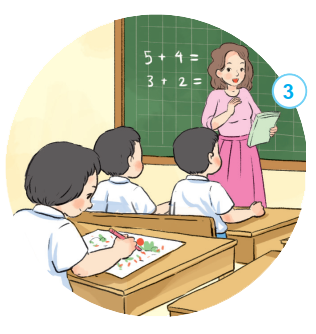 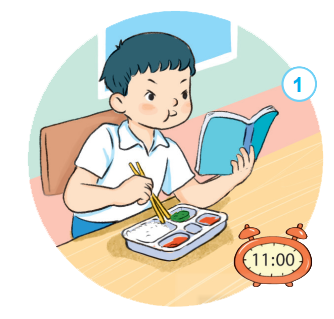 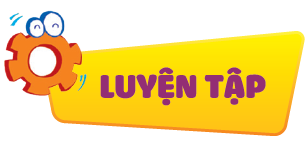 Hãy chia sẻ với bạn về một ngày học tập, sinh hoạt của em.
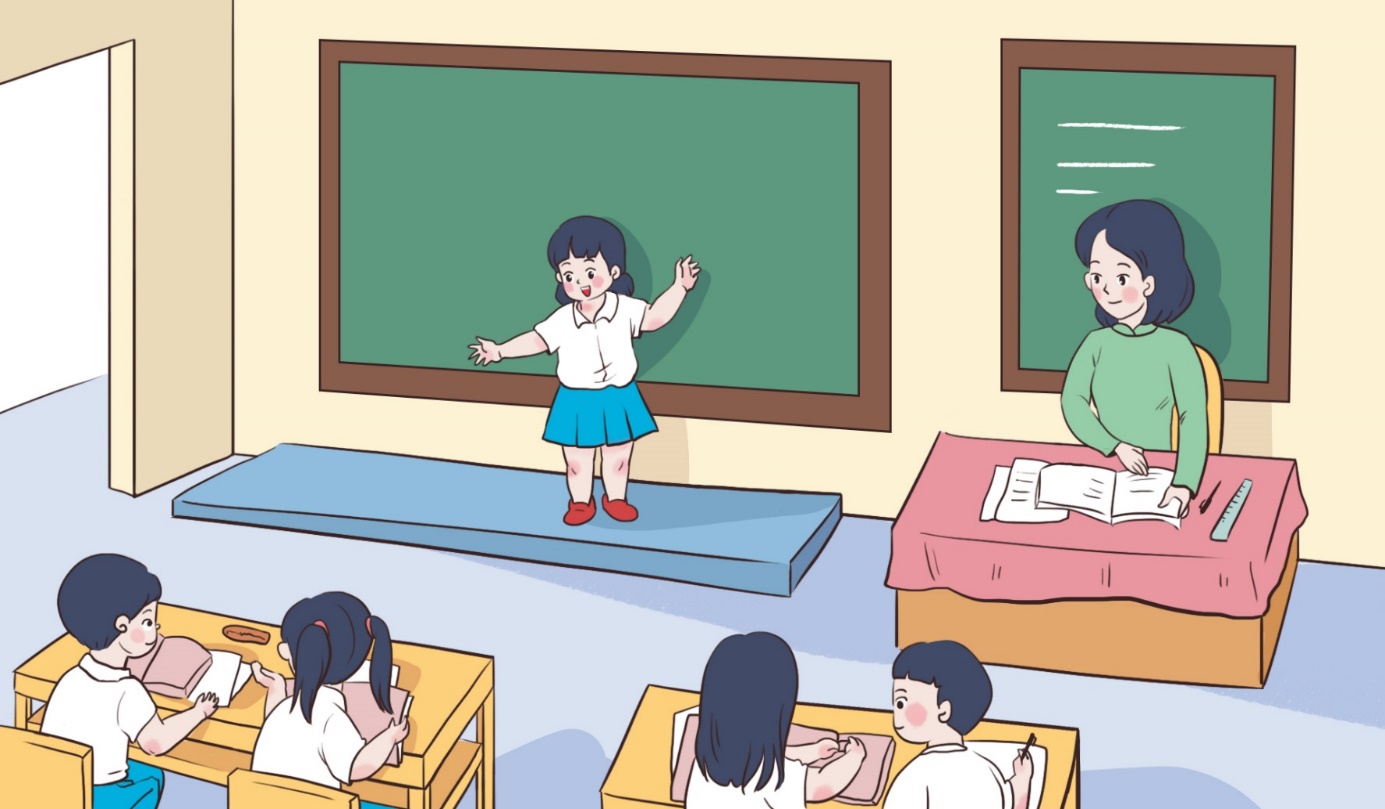 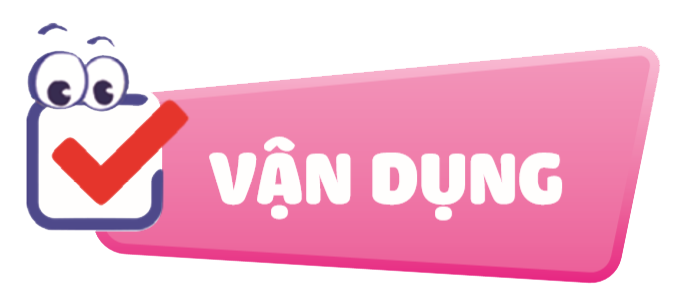 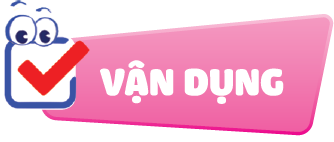 Em sẽ khuyên bạn điều gì?
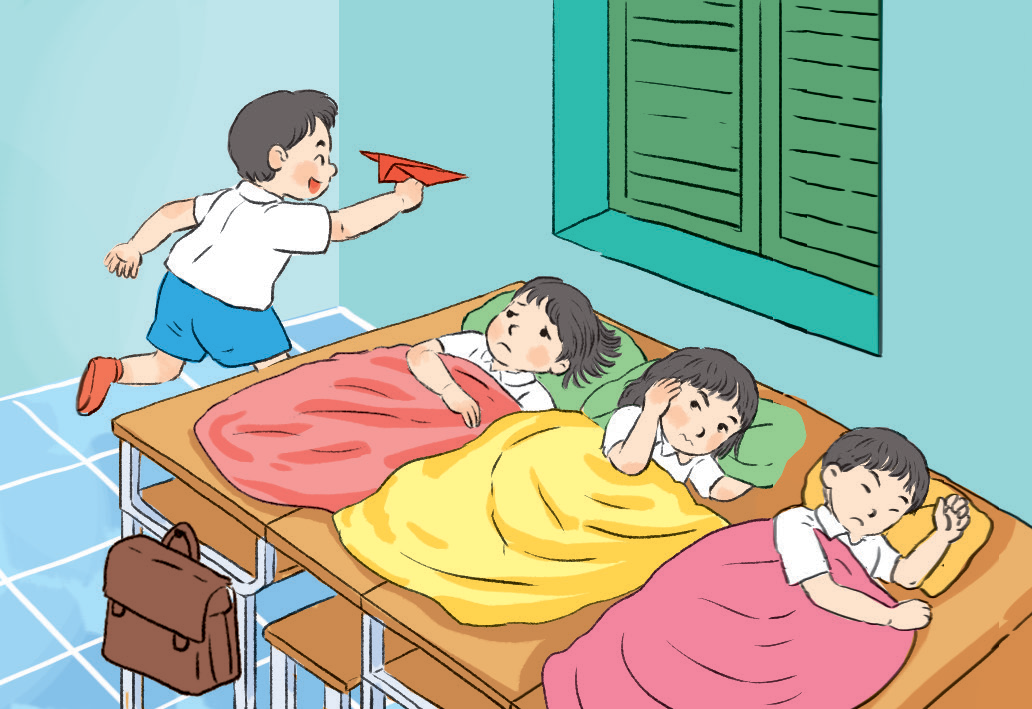 Em cùng bạn thực hiện thời gian biểu hợp lí để có lợi cho sức khỏe và học tập.
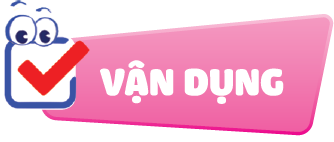 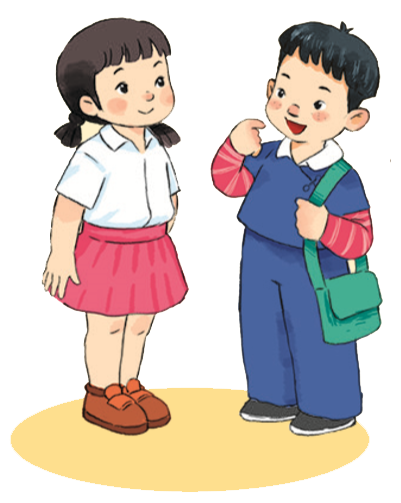 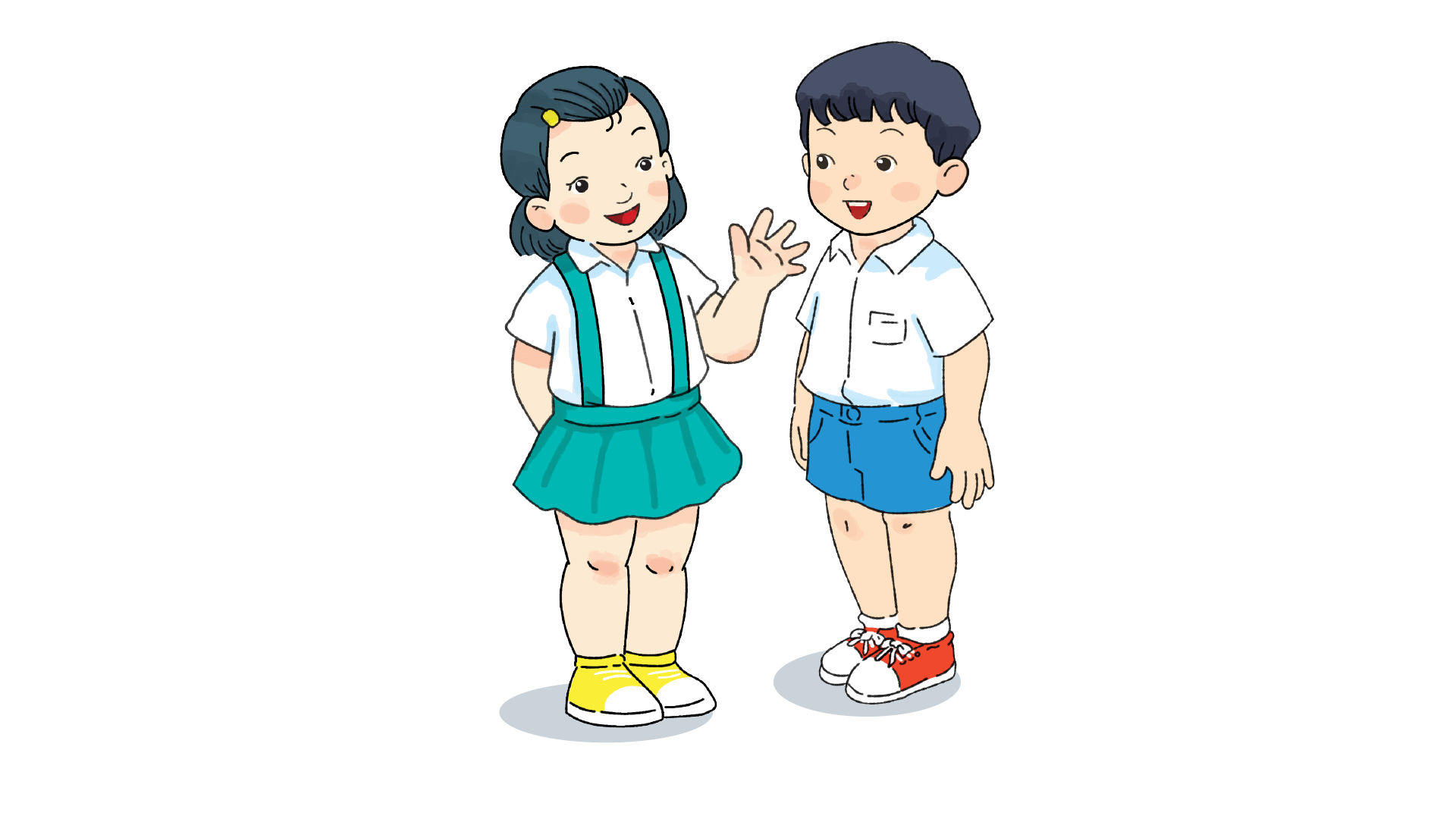 Học tập, sinh hoạt đúng giờ
Giúp em mạnh khỏe, lấy cờ thi đua.